Y7 Spanish
Revisit: Write the words in Spanish. Use the word bank.
to use the words for ‘a’ and ‘some’ with nouns.
5b
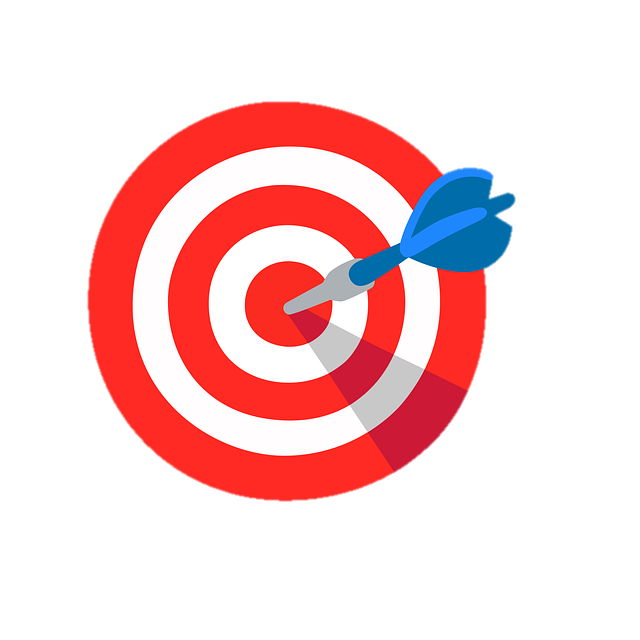 Word Banksí | tranquilo | serio | tonto | ¿cómo?  | muy | nervioso | raro | blanco | listo | seguro | hoy
2. Read this dialogue out loud with a partner. Then translate it into English.
A: ¡Hola, amigo/amiga! ¿Cómo estás hoy?B: Hola, estoy bien. ¿Y tú?A: También estoy bien. Amigo/a, ¿Tienes un bolígrafo?B: Sí, tengo un boli. Aquí tienes.A: ¡Gracias! ¿También tienes un papel?B: Sí, tengo un papel. Aquí tienes.A:¿Cómo se dice "you are very nice" en español?B: Eres muy simpático/a.A: Pues, ¡eres muy simpático/a!B: ¡Gracias! Tú, también.
Word Bankuna amiga – a female friendbien – well¿y tú? - and you?aquí – hereaquí tienes – here you gogracias – thank youtú, también – you, too.
3A. Partner A. Use this side of the sheet.  Partner B. Turn over to use 3B.You are a police officer and you are talking about a suspect. Say these messages in any order to your partner, who writes them down in Spanish. Swap roles.  Then work out what all the messages mean in English.
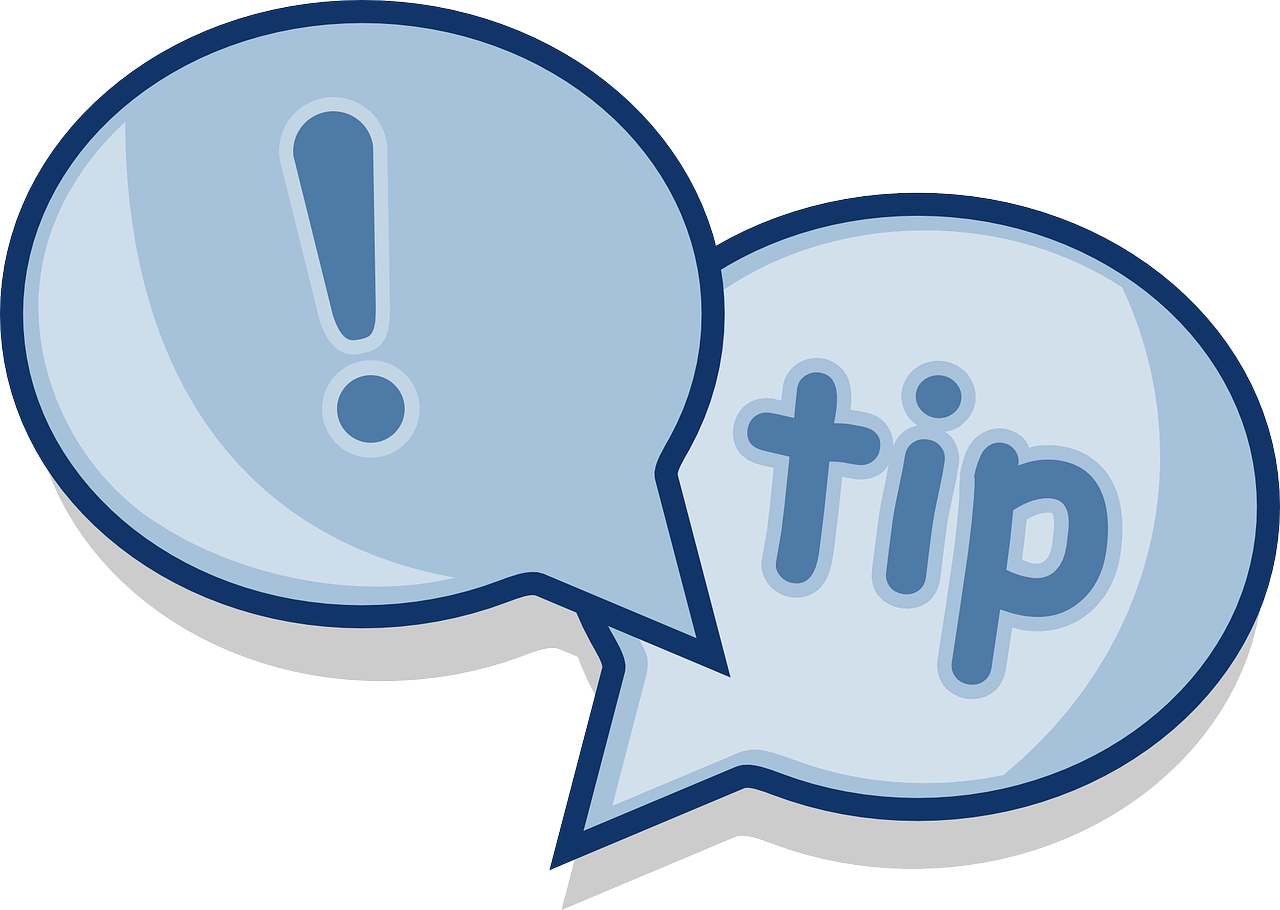 Tip!    Remember to make your voice go up if it’s a question.
Y7 Spanish
3B. Partner B. Use this side of the sheet.  Partner A. Use the other side – 3A.You hear police radio messages about a suspect. Write them down in Spanish. Then say your messages in Spanish in any order to your partner, who writes them down in Spanish. Then work out what all the messages mean in English.
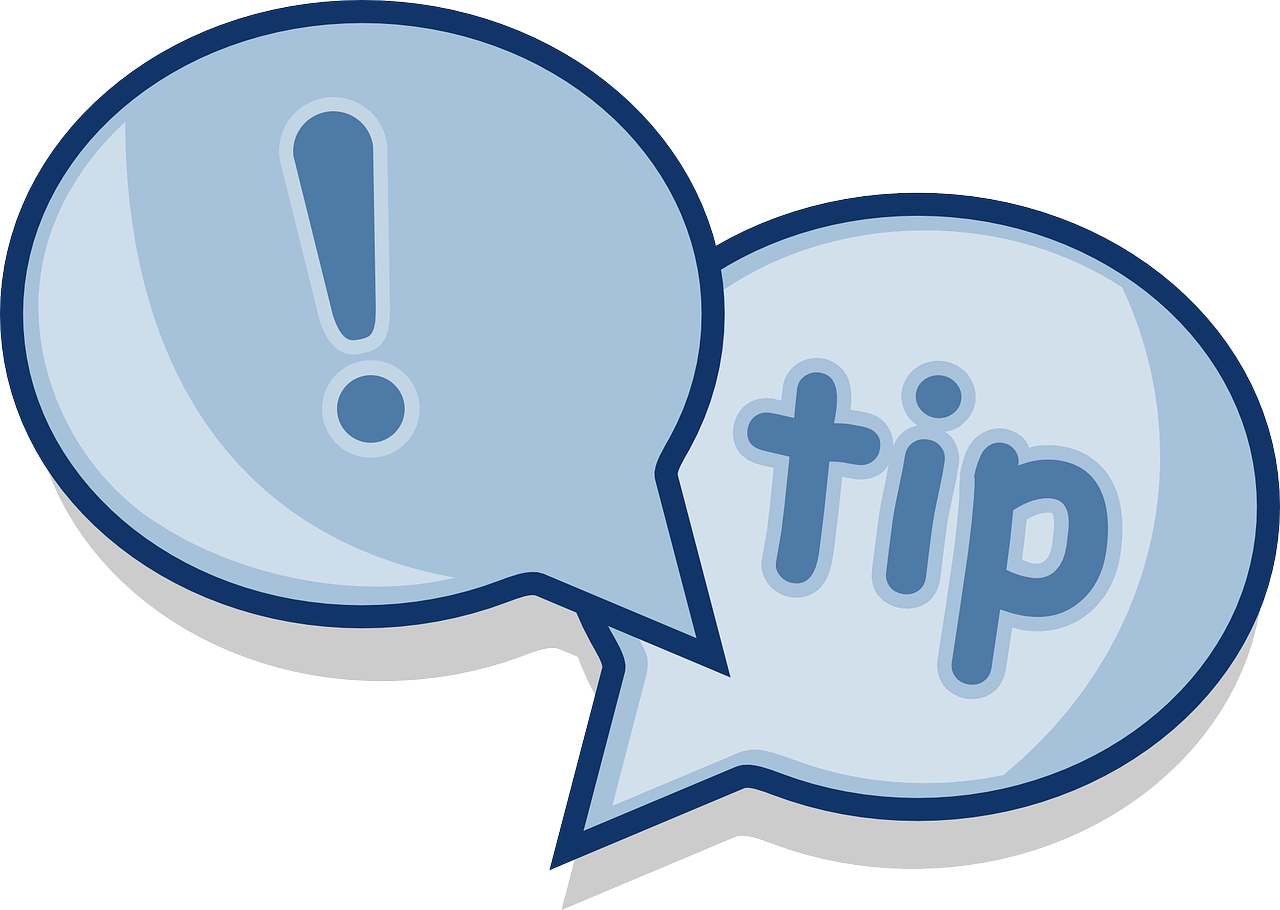 4. You are now reviewing evidence – transcripts of 
conversations between criminals. But there are gaps.  
Try to fill them in.
Tip!    Remember to make your voice go up if it’s a question.
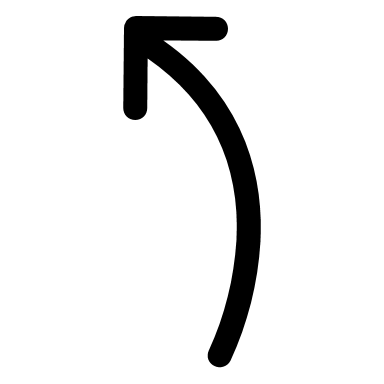 ¿______ _______?
 Tengo una_________. ____ fantástica.
 ¿________?.
 _____en Madrid.
tienes
cámara
está
está
es
es
barco
Estoy con Juan
¿________está?.
 _____ muy alegre hoy. ______ un _______. 
Ah, ¿____ nuevo? 
 ¡Sí! Tiene unos coches __________.
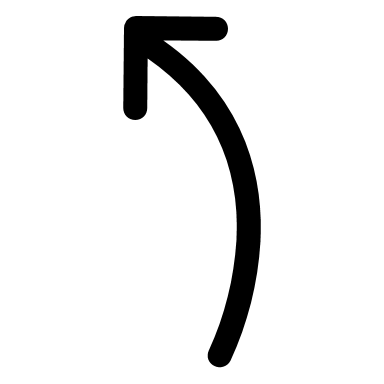 dónde
tiene
qué
cómo
también
5. Conversación en clase.  Work with a partner.  Try to say this conversation all in Spanish, translating the English phrases as you go.
A: ¡[Hello] amigo/amiga! ¿[How are you today?]
B: [Hi, I am] bien. ¿Y tú?
A: [Also I am] bien. [Mate], ¿[Do you have a pen?]
B: Sí, [I have a pen]. Aquí tienes.
A: ¡Gracias! ¿[Also, do you have a piece of paper]?B: [Yes, I have a piece of paper]. Aquí tienes.
A:¿[How do you say "you are very nice“] en español?B: [You are] simpático/a.A: Pues, ¡[you are] muy simpático/a!B: ¡Gracias! Tú, también.
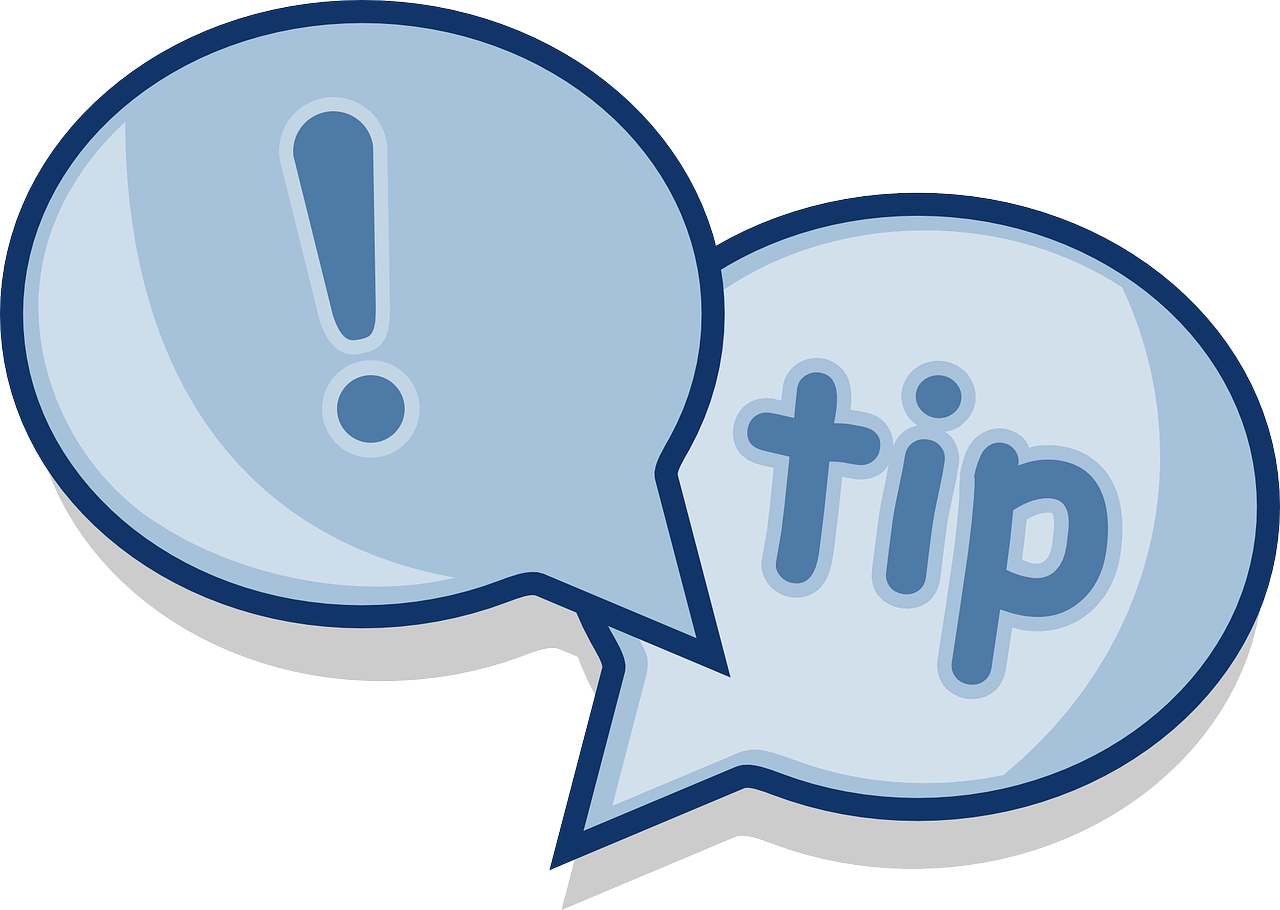 Tip!    If you need help, look back to check exercise 2, but turn back to work as much from memory as possible.